Литературный час
«Жизнь и творчество 
великого драматурга»
pptcloud.ru
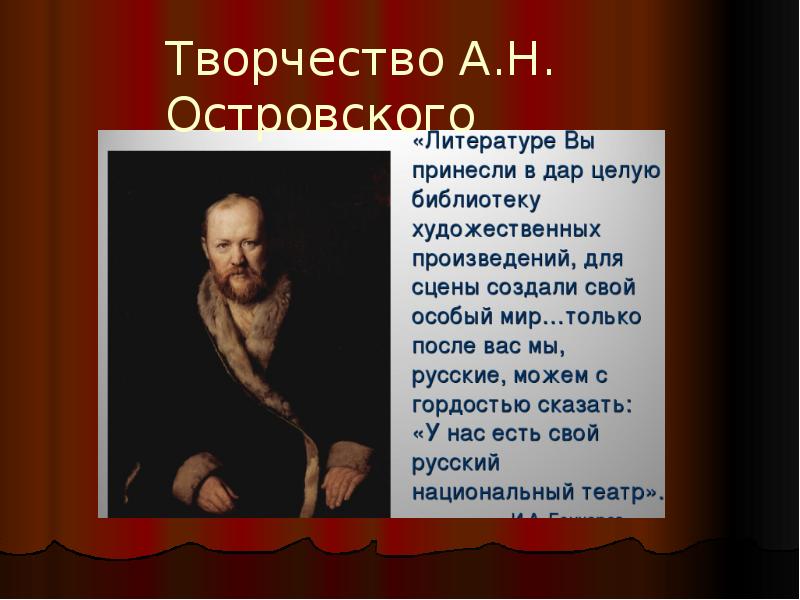 А.Н. Островский певец Замоскворечья
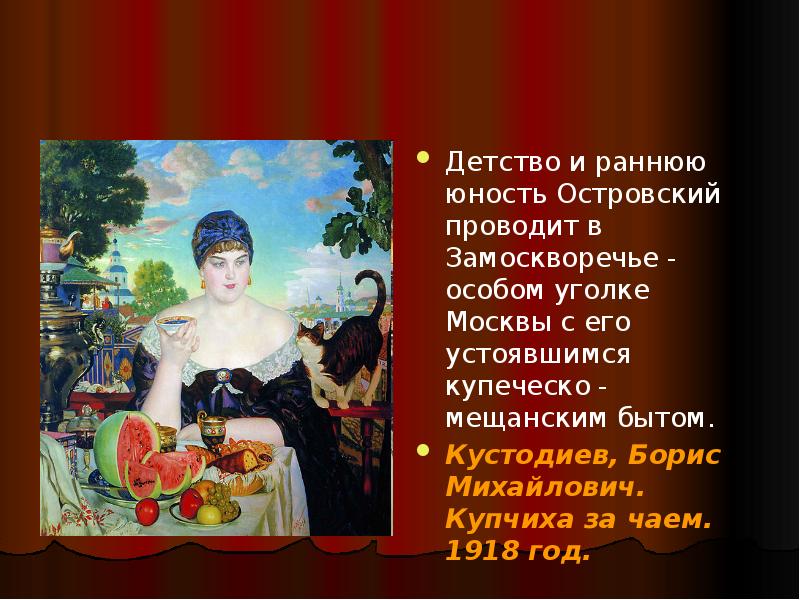 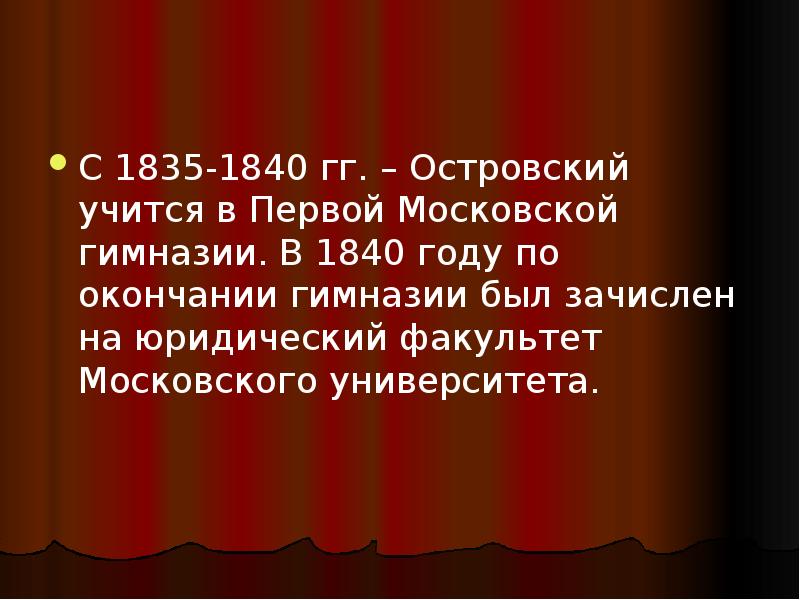 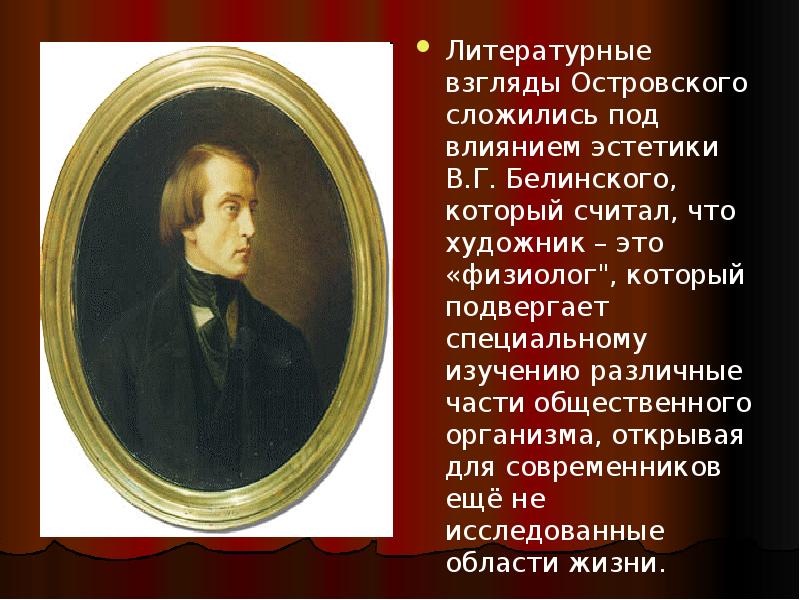 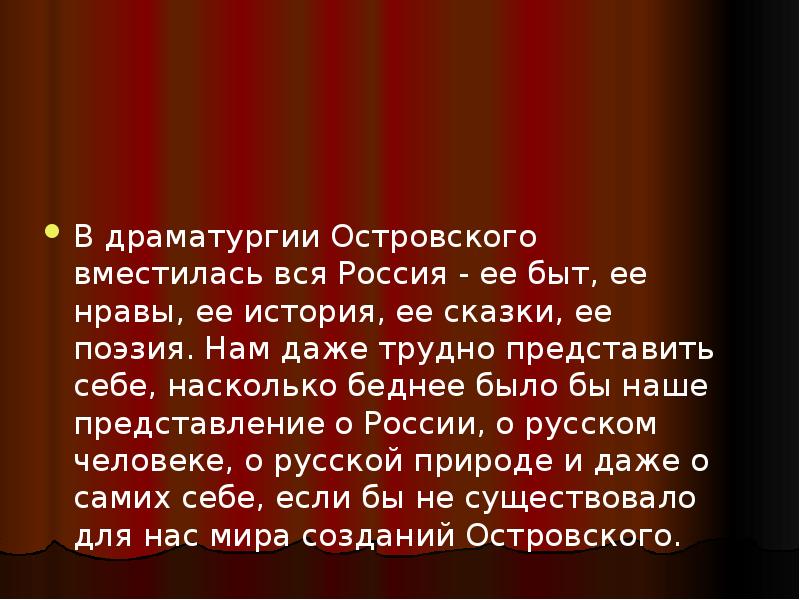 Спасибо  за внимание !